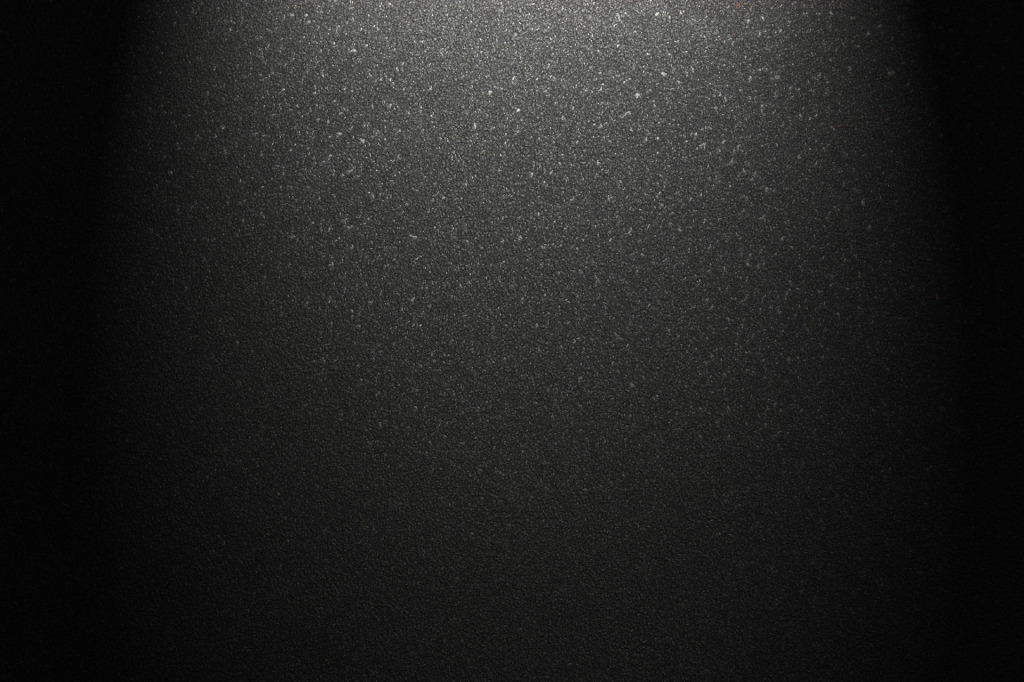 2
0
x
x
BUSINESS REPORT
工作总结
/商务报告/
新年计划/
商X务展示
年终工作总结工作计划PPT模板
汇报人：xx   20XX年XX月
[Speaker Notes: 点击即可编辑点击即可编辑点击即可编辑]
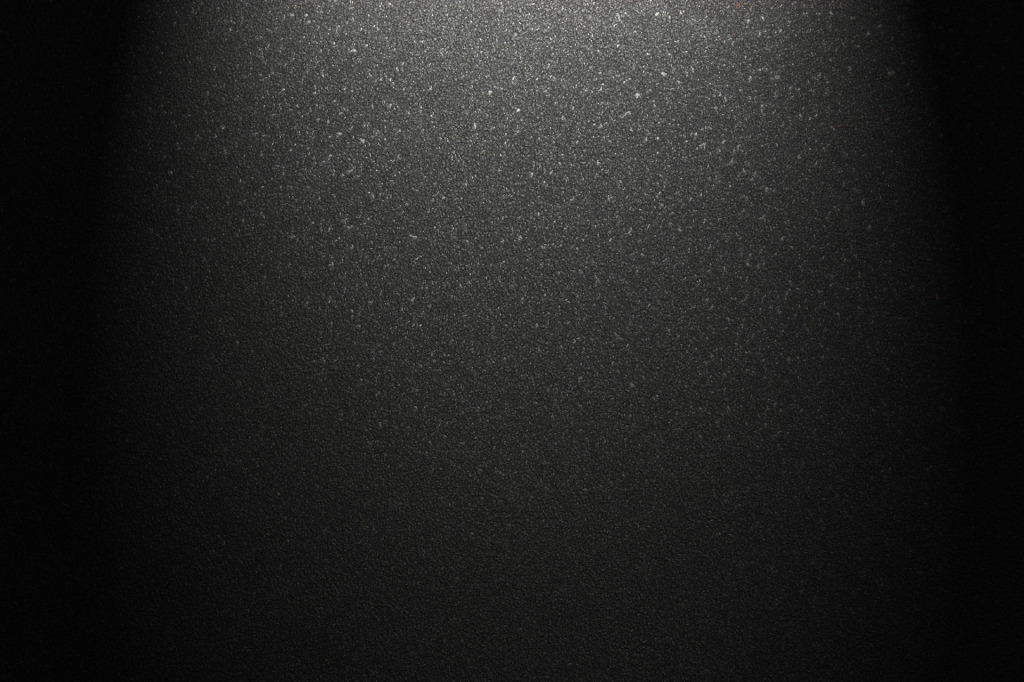 前 言
Introduction
回顾前期这段时间以来，我们取得了骄人的成绩，建立了公司网络销售渠道，产品得到用户的广泛认可，效果甚好，但期间也发现了部分工作中存在的问题，主要反应在工作时时间管理欠佳，部分项目计划安排未能落实等方面，展望未来，我们将继续努力前行，力争各项工作更上一个新台阶
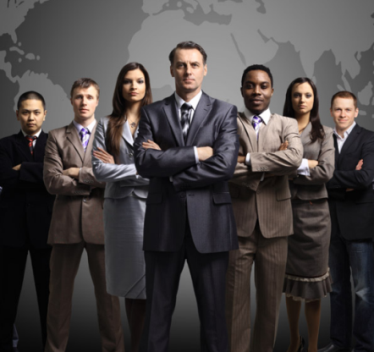 模板中的所有颜色板式均可编辑替换，可以根据自己的需要更换自己喜欢的颜色与修改图表的布局，适当的增加或删除部分内容，以让点击即可编辑点击即可编辑点击即可编辑
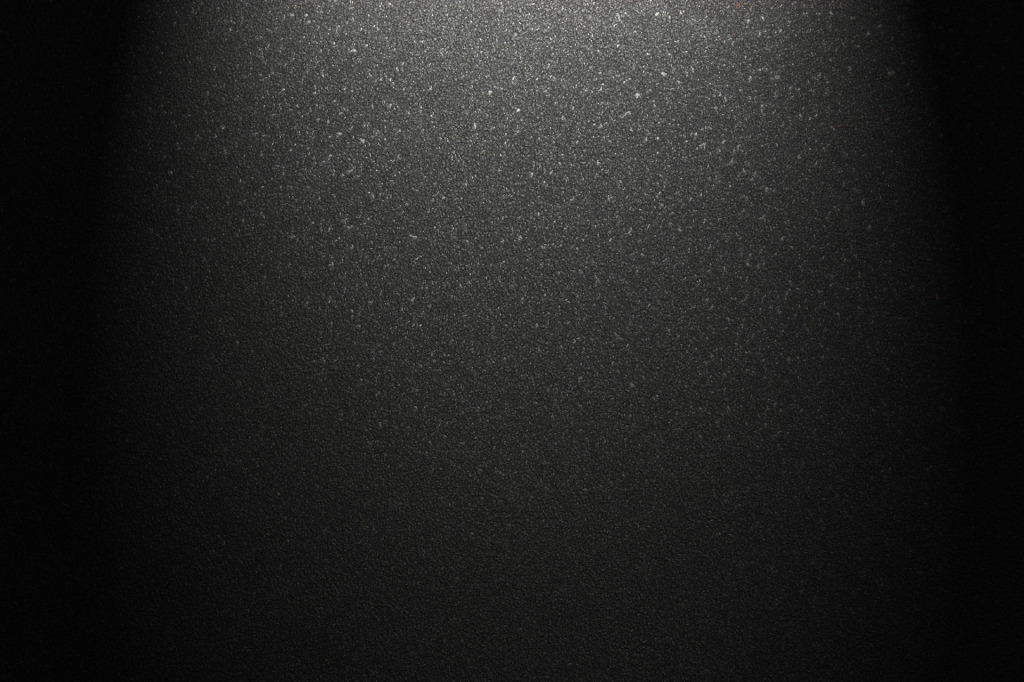 CONTENTS
团队成员情况
年度工作概述
1
2
工作完成情况
3
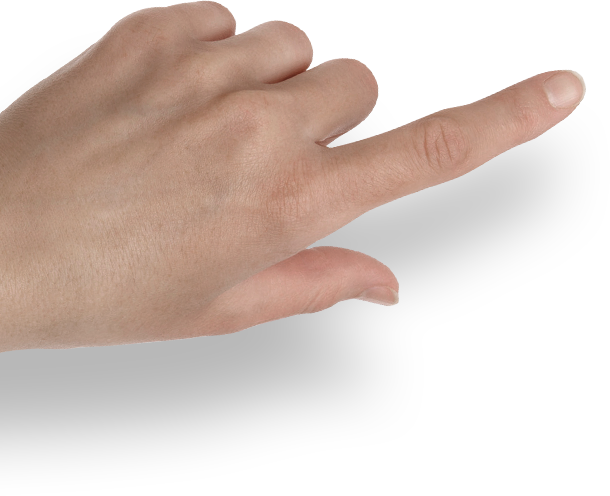 目 录
成功项目展示
4
工作存在不足
5
明年工作计划
6
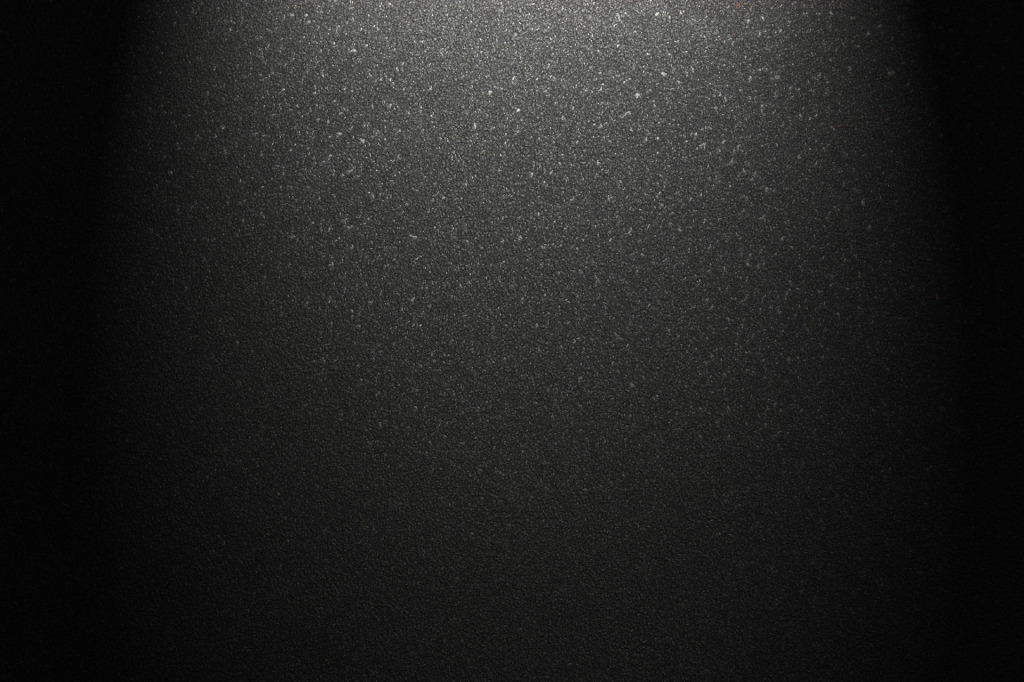 团队成员情况
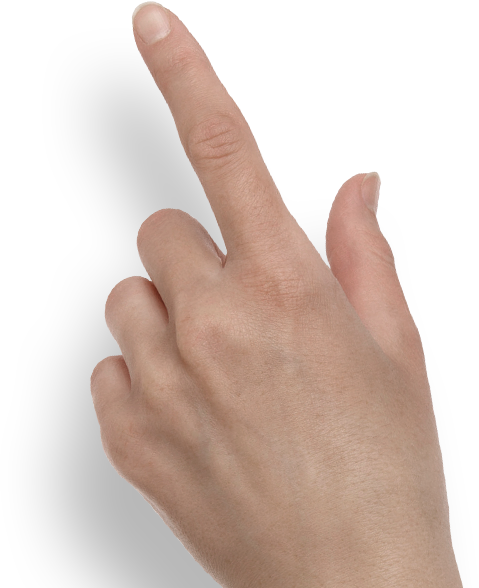 此处添加详细文本描述，建议与标题相关并符合整体语言风格，语言描述尽量简洁生动。尽量将每页幻灯片的字数控制在200字以内，据统计每页幻灯片的最好控制在5分钟之内。 此处添加详细文本描述，建议与标题相关并符合整体语言风格
团队发展历程
2015
2013
此处添加详细文本描述，建议与标题相关并符合整体语言风格
此处添加详细文本描述，建议与标题相关并符合整体语言风格
此处添加详细文本描述，建议与标题相关并符合整体语言风格
此处添加详细文本描述，建议与标题相关并符合整体语言风格
2011
此处添加详细文本描述，建议与标题相关并符合整体语言风格
2014
2016
2012
此处添加详细文本描述，建议与标题相关并符合整体语言风格
团队文化建设
关于我们 · 核心思想
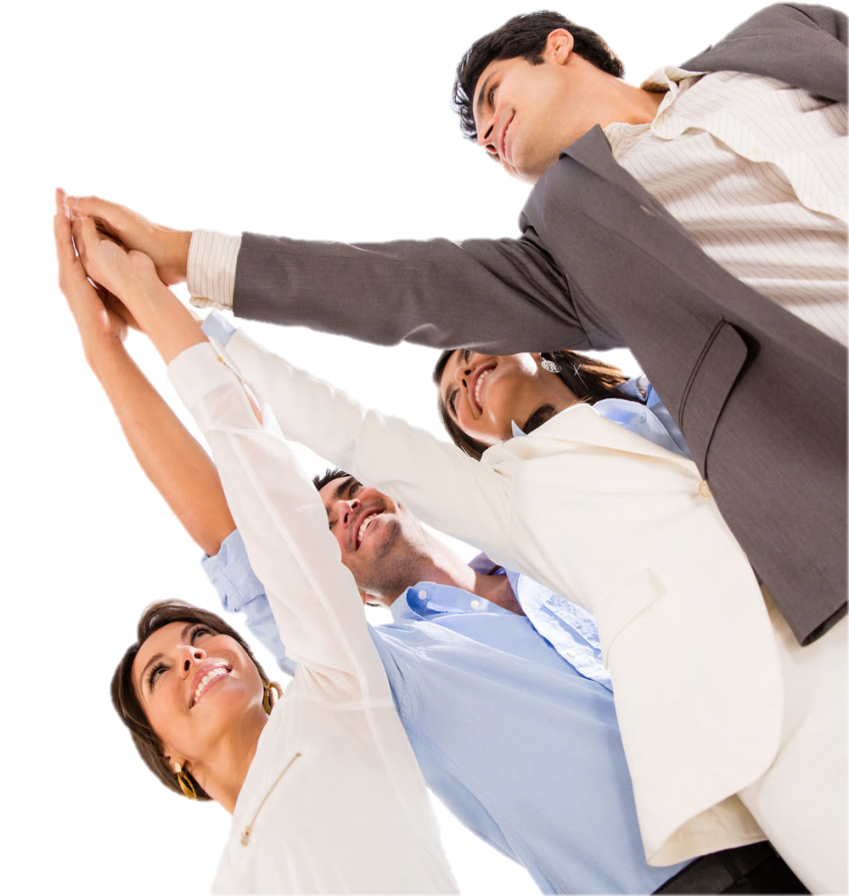 单击此处添加文字阐述，添加简短问题说明文字，具体说明文字在此处添加此处。单击此处添加点击即可编辑点击即可编辑点击即可编辑
单击此处添加标题
单击此处添加标题
单击此处添加文字阐述，添加简短问题说明文字，具体说明文字在此处添加此处。单击此处添加文字阐述，添加简短问题说明文字，具体说明文字在此处添加此处。
单击此处添加文字阐述，添加简短问题说明文字，具体说明文字在此处添加此处。单击此处添加文字阐述，添加简短问题说明文字，具体说明文字在此处添加此处。
[Speaker Notes: 点击即可编辑点击即可编辑点击即可编辑]
团队成员说明
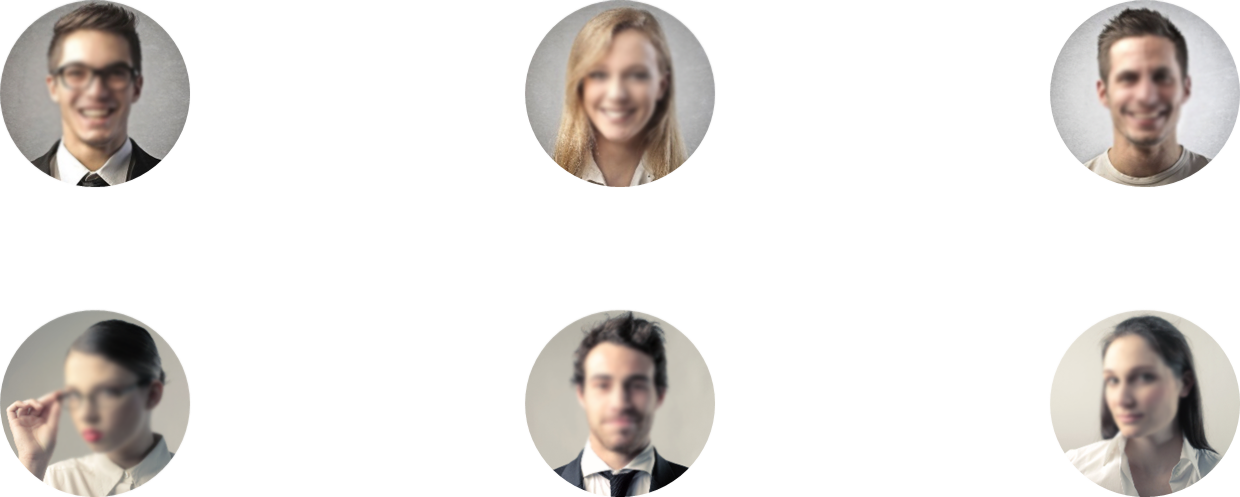 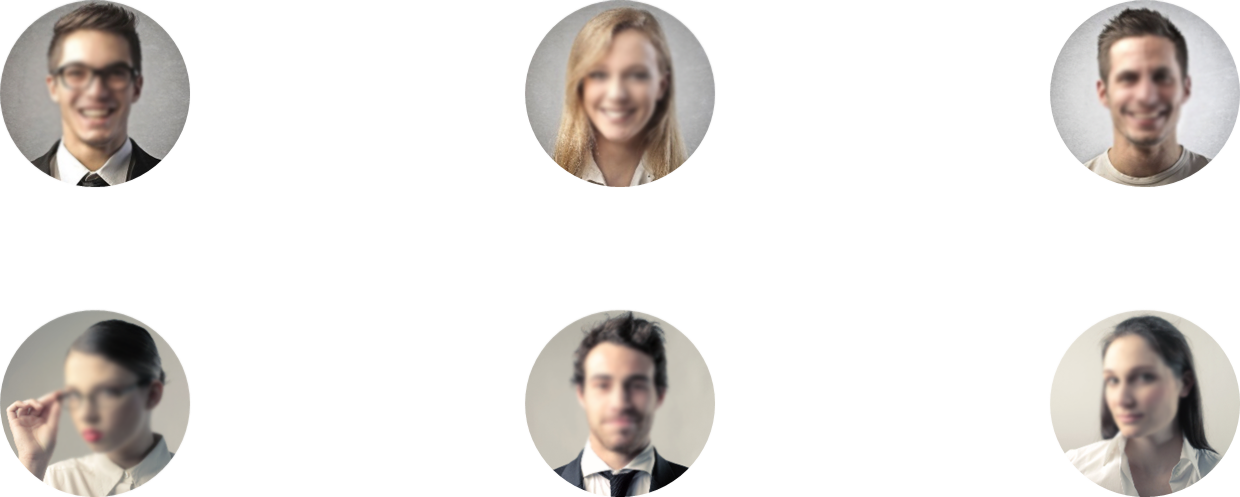 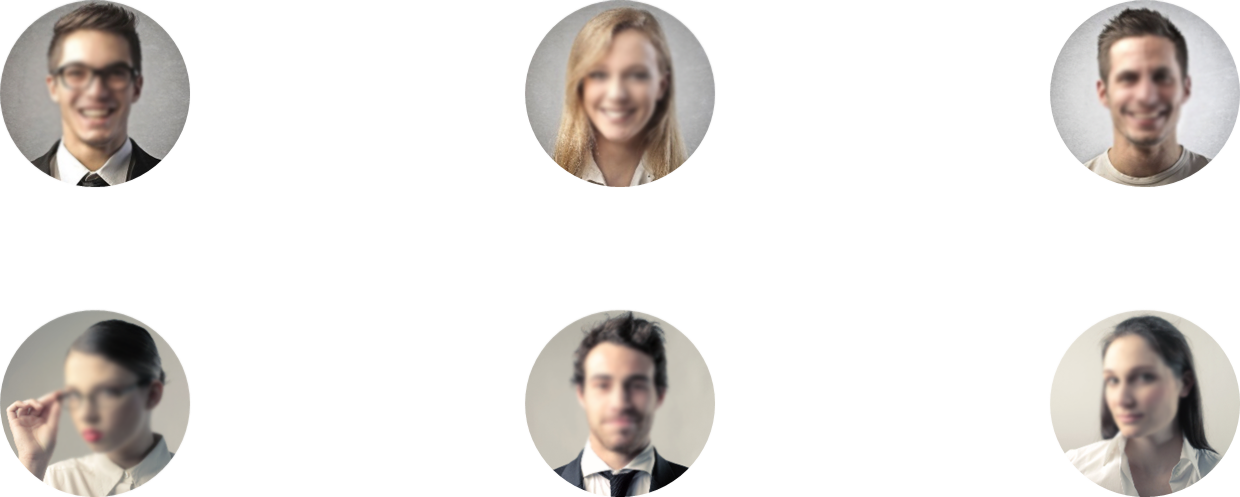 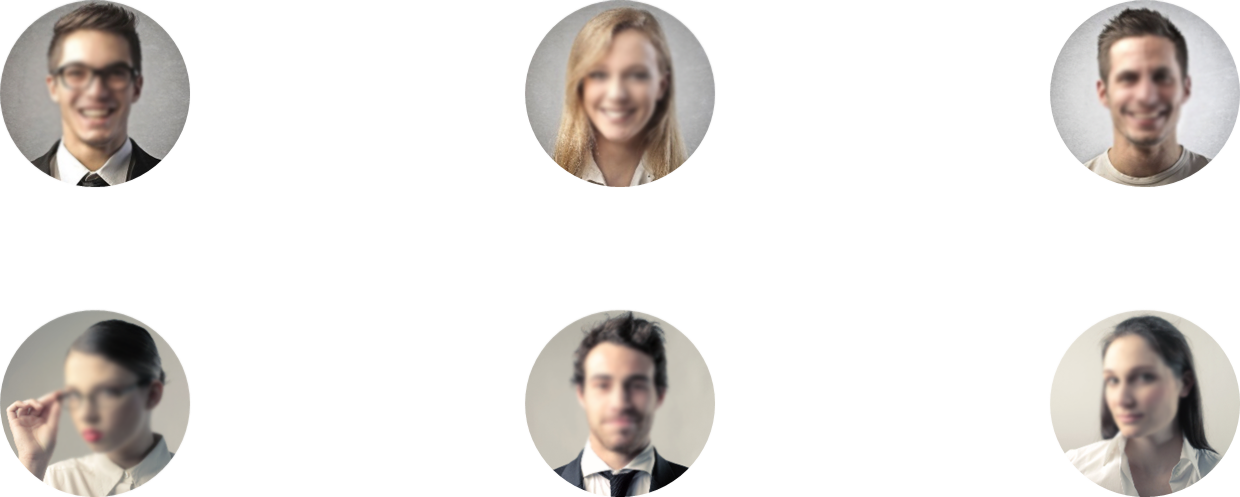 锐旗设计
李小四
王小五
赵小六
公司职务
公司职务
公司职务
公司职务
主要职能及成绩
主要职能及成绩
主要职能及成绩
主要职能及成绩
单击此处添加文字阐述，添加简短问题说明文字，具体说明文字在此处添加此处。
单击此处添加文字阐述，添加简短问题说明文字，具体说明文字在此处添加此处。
单击此处添加文字阐述，添加简短问题说明文字，具体说明文字在此处添加此处。
单击此处添加文字阐述，添加简短问题说明文字，具体说明文字在此处添加此处。
核心成员介绍
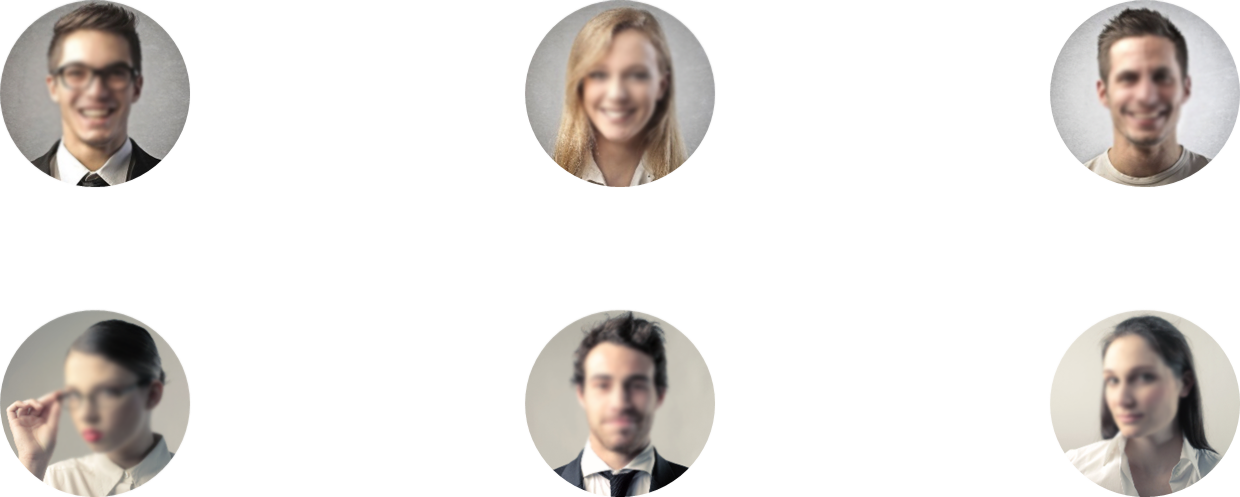 锐旗设计
公司职务
单击此处添加文字阐述，添加简短问题说明文字，具体说明文字在此处添加此处。点击即可编辑点击即可编辑点击即可编辑
20xx-20xx
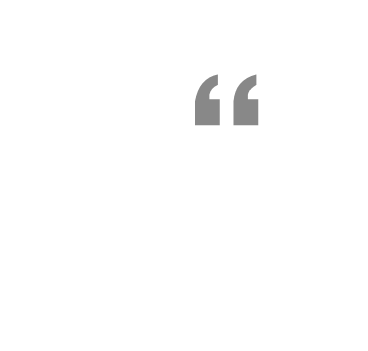 2001-2004
2005-2010
客户是效益、人才是财富、服务是生命、管理是未来
单击此处添加文字阐述，添加简短问题说明文字，具体说明文字在此处添加此处。
单击此处添加文字阐述，添加简短问题说明文字，具体说明文字在此处添加此处。
单击此处添加文字阐述，添加简短问题说明文字，具体说明文字在此处添加此处。
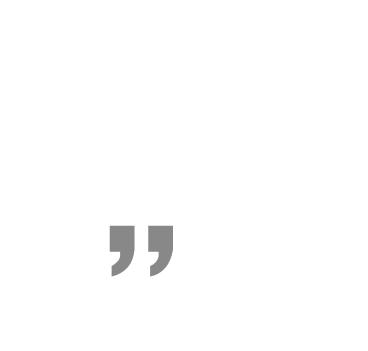 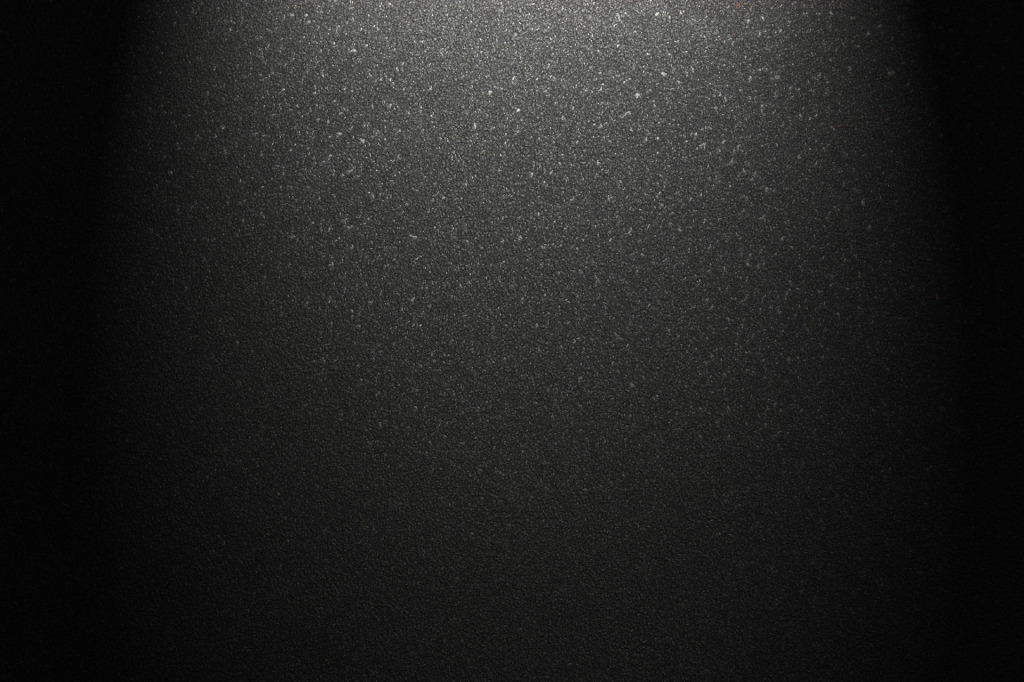 年度工作概述
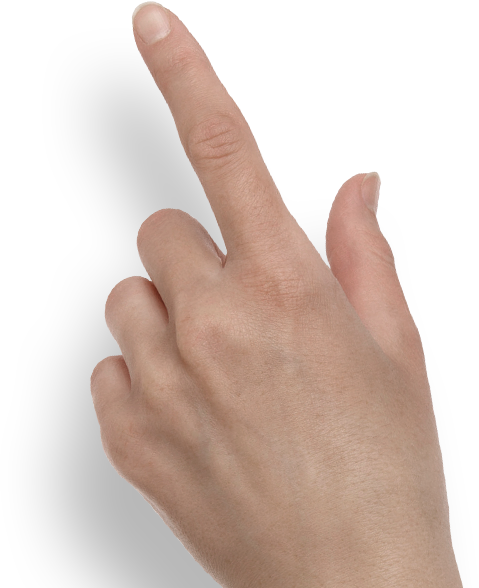 此处添加详细文本描述，建议与标题相关并符合整体语言风格，语言描述尽量简洁生动。尽量将每页幻灯片的字数控制在200字以内，据统计每页幻灯片的最好控制在5分钟之内。 此处添加详细文本描述，建议与标题相关并符合整体语言风格点击即可编辑点击即可编辑点击即可编辑
季度情况说明
第一季度
第二季度
单击此处添加文字阐述，添加简短问题说明文字，具体说明文字在此处添加此处。
单击此处添加文字阐述，添加简短问题说明文字，具体说明文字在此处添加此处。
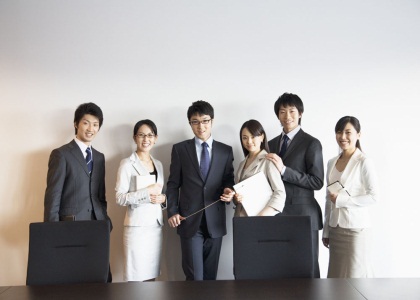 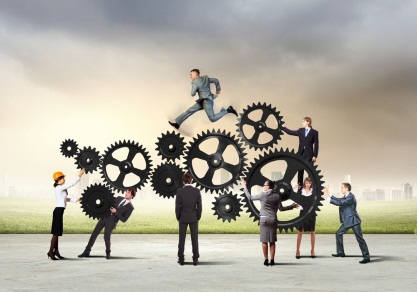 单击此处添加文字阐述，添加简短问题说明文字，具体说明文字在此处添加此处。
。
单击此处添加文字阐述，添加简短问题说明文字，具体说明文字在此处添加此处。
第四季度
第三季度
年度工作概述
单击此处添加文字阐述，添加简短问题说明文字，具体说明文字在此处添加此处。单击此处添加文字阐述，添加简短问题说明文字，具体说明文字在此处添加此处。单击此处添加文点击即可编辑点击即可编辑点击即可编辑
添加标题
点击输入图表的描述说明
添加标题
点击输入图表的描述说明
添加标题
点击输入图表的描述说明
添加标题
点击输入图表的描述说明
[Speaker Notes: 点击即可编辑点击即可编辑点击即可编辑]
单击此处添加标题
单击此处添加标题
单击此处添加标题
2
1
3
单击此处添加文字阐述，添加简短问题说明文字，具体说明文字在此处添加此处。
单击此处添加文字阐述，添加简短问题说明文字，具体说明文字在此处添加此处。
单击此处添加文字阐述，添加简短问题说明文字，具体说明文字在此处添加此处。
年度工作概述
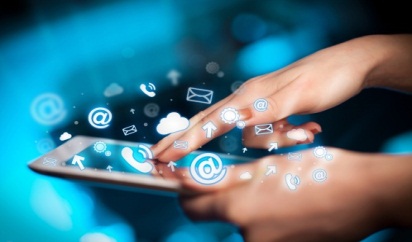 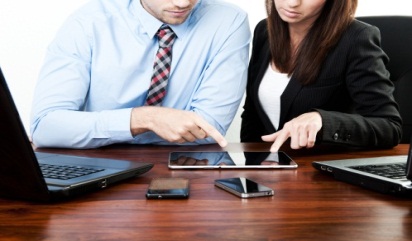 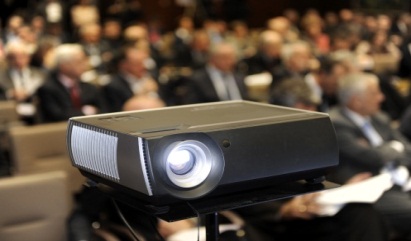 单击此处添加文字阐述，添加简短问题说明文字，具体说明文字在此处添加此处。单击此处添加文字阐述，添加简短问题说明文字，具体说明文字在此处添加此处。单击此处添加文字阐述，添加简短问题说明文字，具体说明文字在此处添加此处。
年度工作概述
标题
标题
标题
添加文本说明内容
添加文本说明内容
添加文本说明内容
添加文本说明内容
添加文本说明内容
添加文本说明内容
添加文本说明内容
添加文本说明内容
添加文本说明内容
标题
标题
标题
添加文本说明内容
添加文本说明内容
添加文本说明内容
添加文本说明内容
添加文本说明内容
添加文本说明内容
添加文本说明内容
添加文本说明内容
添加文本说明内容
年度工作概述
添加标题
单击此处添加文字阐述，添加简短问题说明文字，具体说明文点击即可编辑点击即可编辑点击即可编辑
添加标题
添加标题
添加标题
添加标题
单击此处添加文字阐述，添加简短问题说明文字，具体说明文字在此处添加此处。
单击此处添加文字阐述，添加简短问题说明文字，具体说明文字在此处添加此处。
单击此处添加文字阐述，添加简短问题说明文字，具体说明文字在此处添加此处。
单击此处添加文字阐述，添加简短问题说明文字，具体说明文字在此处添加此处。
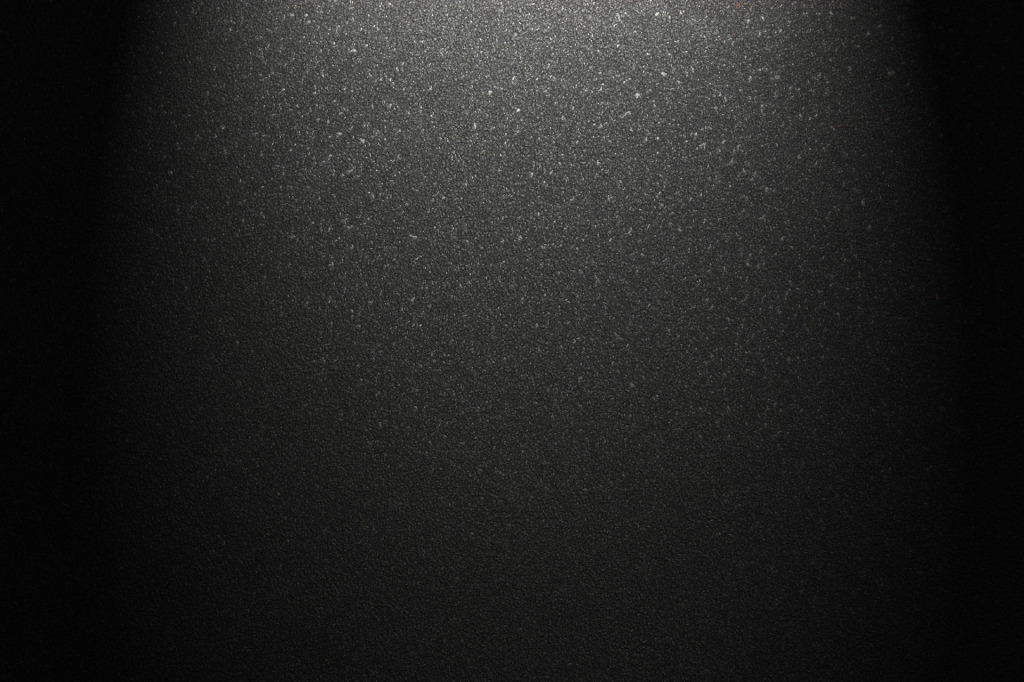 工作完成情况
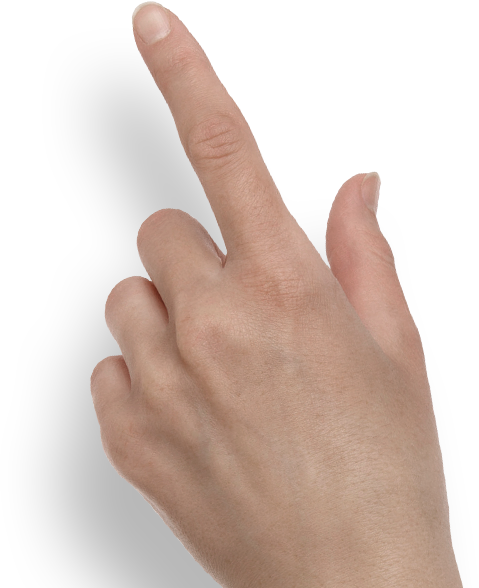 此处添加详细文本描述，建议与标题相关并符合整体语言风格，语言描述尽量简洁生动。尽量将每页幻灯片的字数控制在200字以内，据统计每页幻灯片的最好控制在5分钟之内。 此处添加详细文本描述，建议与标题相关并符合整体语言风格
[Speaker Notes: 点击即可编辑点击即可编辑点击即可编辑]
工作完成情况
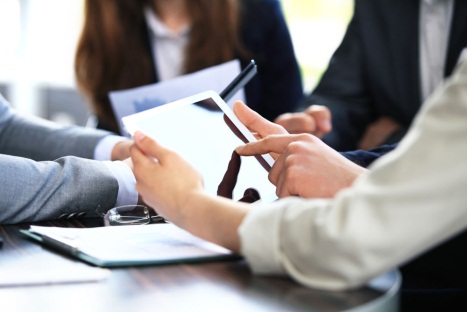 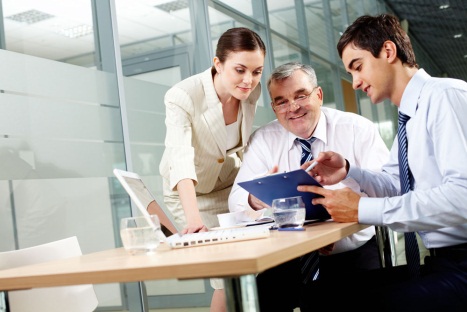 添加文本信息
单击此处添加文字阐述，点击即可编辑点击即可编辑点击即可编辑
添加文本信息
单击此处添加文字阐述，添加简短问题说明文字，具体说明文字在此处添加此处。
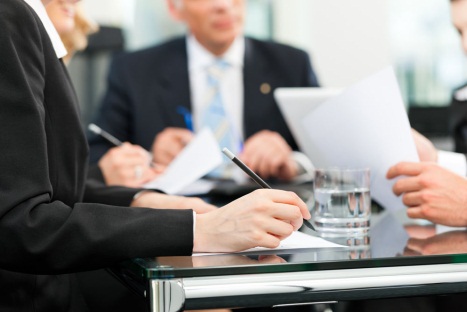 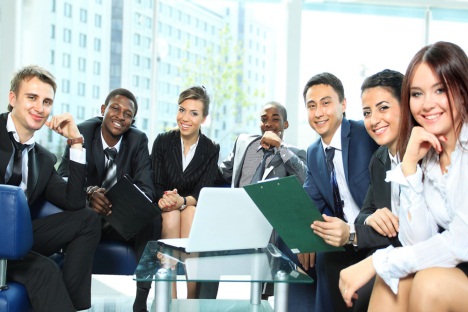 添加文本信息
单击此处添加文字阐述，添加简短问题说明文字，具体说明文字在此处添加此处。
添加文本信息
单击此处添加文字阐述，添加简短问题说明文字，具体说明文字在此处添加此处。
工作完成情况
单击此处添加文字阐述，添加简短问题说明文字，具体说明文字在此处添加此处
单击此处添加文字阐述，添加简短问题说明文字，具体说明文字在此处添加此处。
添加文本
添加文本
添加文本
添加文本
单击此处添加文字阐述，添加简短问题说明文字，具体说明文字在此处添加此处
单击此处添加文字阐述，添加简短问题说明文字，具体说明文字在此处添加此处
工作完成情况
此处添加文本标题
此处添加文本标题
单击此处添加文字阐述，添加简短问题说明文字，具体说明文字在此处添加此处。单击此处添加文字阐述，添加简短问题说明文字，具体说明文字在此处添加此处。
单击此处添加文字阐述，添加简短问题说明文字，具体说明文字在此处添加此处。单击此处添加文字阐述，添加简短问题说明文字，具体说明文字在此处添加此处。
1
2
4
3
完成情况
此处添加文本标题
此处添加文本标题
单击此处添加文字阐述，添加简短问题说明文字，具体说明文字在此处添加此处。点击即可编辑点击即可编辑点击即可编辑
单击此处添加文字阐述，添加简短问题说明文字，具体说明文字在此处添加此处。单击此处添加文字阐述，添加简短问题说明文字，具体说明文字在此处添加此处。
工作完成情况
标题一
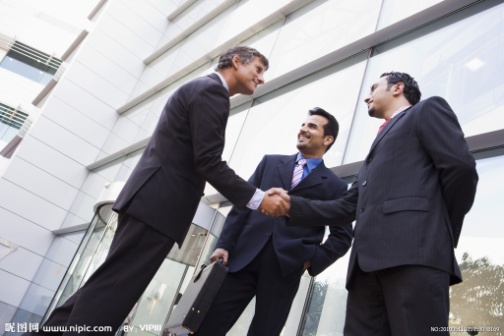 添加文本说明内容添加文本说明内容添加文本说明内容添加文本说明内容添加文本说明内容添加文本说明内容添加文本说明内容添加内容
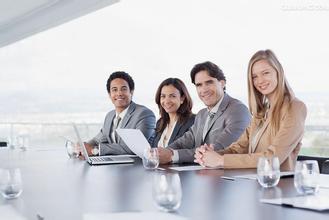 标题二
添加文本说明内容添加文本说明内容添加文本
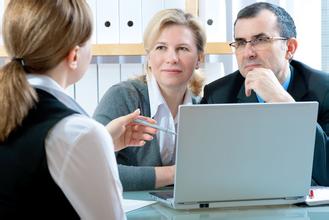 标题三
添加文本说明内容添加文本说明内容添加文本说明内容添加文本说明内容添加内容
1月份
在此输入您的文字标题
单击此处添加文字阐述，添加简短问题说明文字，具体说明文字在此处添加此处。单击此处添加文字阐述，添加简短问题说明文字，具体说明文字在此处添加此处。
2月份
在此输入您的文字标题
单击此处添加文字阐述，添加简短问题说明文字，具体说明文字在此处添加此处。单击此处添加文字阐述，添加简短问题说明文字，具体说明文字在此处添加此处。
3月份
在此输入您的文字标题
单击此处添加文字阐述，添加简短问题说明文字，具体说明文字在此处添加此处。单击此处添加文字阐述，添加简短问题说明文字，具体说明文字在此处添加此处。
4月份
在此输入您的文字标题
单击此处添加文字阐述，添加简短问题说明文字，具体说明文字在此处添加此处。单击此处添加文字阐述，添加简短问题说明文字，具体说明文字在此处添加此处。
[Speaker Notes: 版权声明：300套精品模板商业授权，请联系【锐旗设计】:https://9ppt.taobao.com，专业PPT老师为你解决所有PPT问题]
在此输入您的文字标题
单击此处添加文字阐述，添加简短问题说明文字，具体说明文字在此处添加此处。单击此处添加文字阐述，添加简短问题说明文字，具体说明文字在此处添加此处。
5月份
6月份
在此输入您的文字标题
单击此处添加文字阐述，添加简短问题说明文字，具体说明文字在此处添加此处。单击此处添加文字阐述，添加简短问题说明文字，具体说明文字在此处添加此处。
7月份
在此输入您的文字标题
单击此处添加文字阐述，添加简短问题说明文字，具体说明文字在此处添加此处。单击此处添加文字阐述，添加简短问题说明文字，具体说明文字在此处添加此处。
8月份
在此输入您的文字标题
单击此处添加文字阐述，添加简短问题说明文字，具体说明文字在此处添加此处。单击此处添加文字阐述，添加简短问题说明文字，具体说明文字在此处添加此处。
在此输入您的文字标题
单击此处添加文字阐述，添加简短问题说明文字，具体说明文字在此处添加此处。单击此处添加文字阐述，添加简短问题说明文字，具体说明文字在此处添加此处。
9月份
10月份
在此输入您的文字标题
单击此处添加文字阐述，添加简短问题说明文字，具体说明文字在此处添加此处。点击即可编辑点击即可编辑点击即可编辑
11月份
在此输入您的文字标题
单击此处添加文字阐述，添加简短问题说明文字，具体说明文字在此处添加此处。单击此处添加文字阐述，添加简短问题说明文字，具体说明文字在此处添加此处。
12月份
在此输入您的文字标题
单击此处添加文字阐述，添加简短问题说明文字，具体说明文字在此处添加此处。单击此处添加文字阐述，添加简短问题说明文字，具体说明文字在此处添加此处。
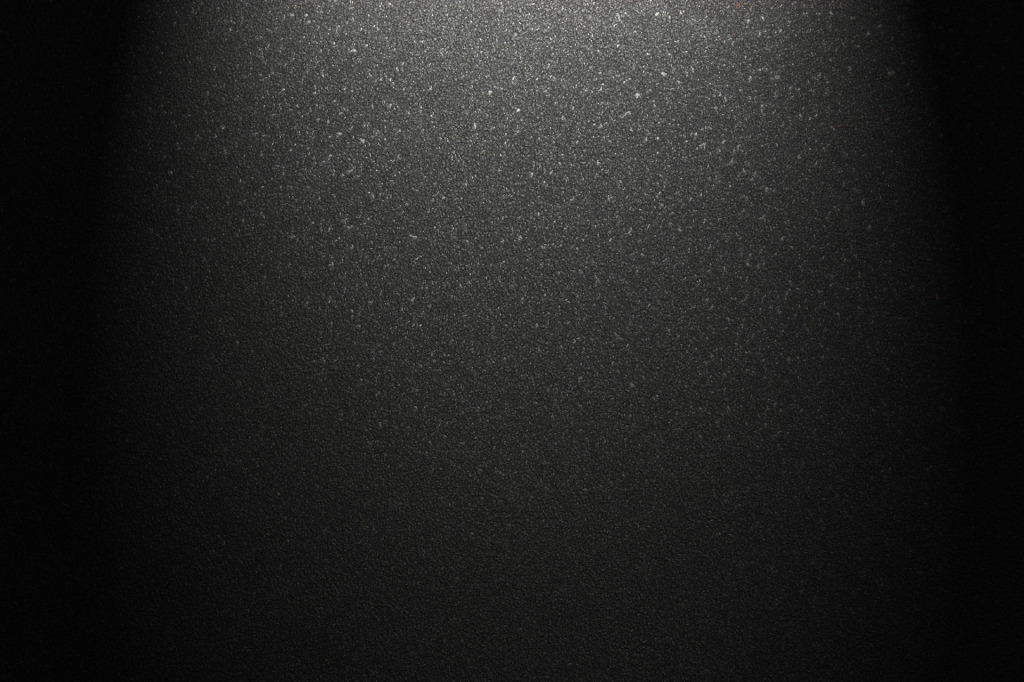 成功项目展示
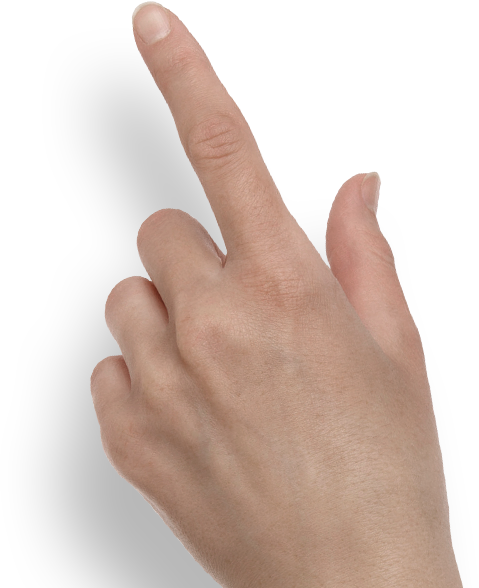 此处添加详细文本描述，建议与标题相关并符合整体语言风格，语言描述尽量简洁生动。尽量将每页幻灯片的字数控制在200字以内，据统计每页幻灯片的最好控制在5分钟之内。 此处添加详细文本描述，建议与标题相关并符合整体语言风格
成功项目展示
项目二
单击此处添加文字阐述，添加简短问题说明文字，具体说明文字在此处添加此处。单击此处添加文字阐述，添加简短问题说明文字，具体说明文字在此处添加此处。单击此处添加文字阐述，添加简短问题说明文字，具体说明文字在此处添加此处。
单击此处添加文字阐述，添加简短问题说明文字，具体说明文字在此处添加此处。
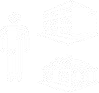 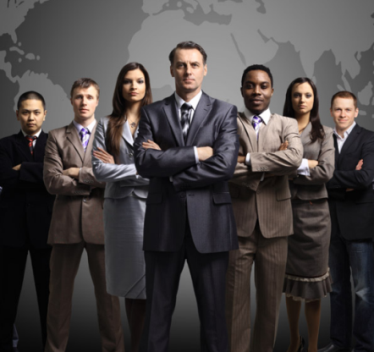 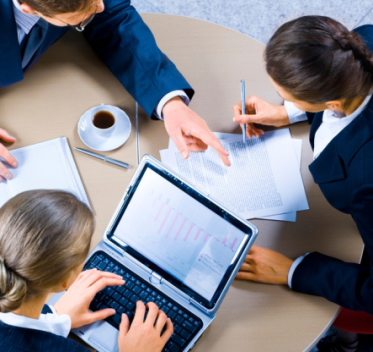 成功项目
展示
项目一
项目三
单击此处添加文字阐述，添加简短问题说明文字，具体说明文字在此处添加此处。
单击此处添加文字阐述，添加简短问题说明文字，具体说明文字在此处添加此处。
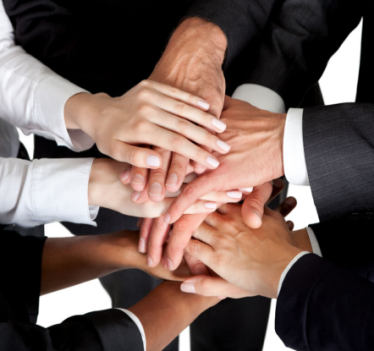 成功项目展示
项目展示
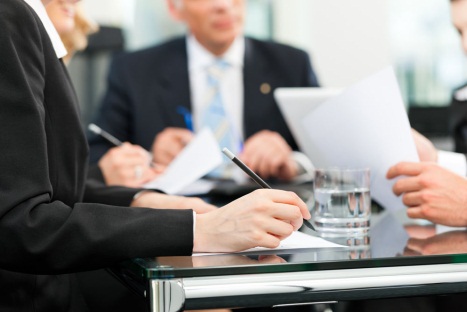 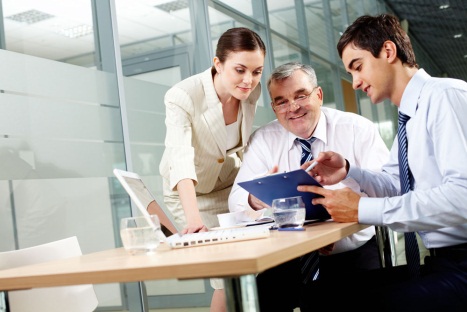 项目说明
单击此处添加文字阐述，添加简短问题说明文字，具体说明文字在此处添加此处。单击此处添加文字阐述，添加简短问题说明文字，具体说明文字在此处添加此处。单击此处添加文字阐述，添加简短问题说明文字，具体说明文字在此处添加此处。
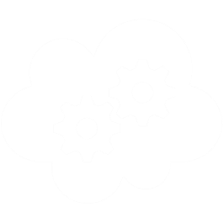 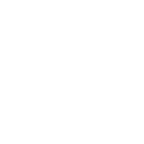 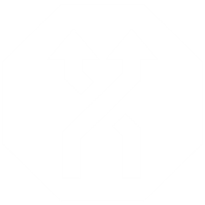 成功项目展示
添加项目名称
添加项目名称
单击添加文本
单击添加文本
单击添加文本
单击此处添加文字阐述，添加简短问题说明文字，具体说明文字在此处添加此处。
单击此处添加文字阐述，添加简短问题说明文字，具体说明文字在此处添加此处。
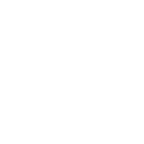 添加项目名称
添加项目名称
添加项目名称
单击此处添加文字阐述，添加简短问题说明文字，具体说明文字在此处添加此处。
单击此处添加文字阐述，添加简短问题说明文字，具体说明文字在此处添加此处。
单击此处添加文字阐述，添加简短问题说明文字，具体说明文字在此处添加此处。
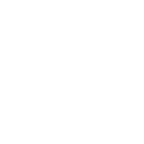 单击此处添加文字阐述，添加简短问题说明文字，具体说明文字在此处添加此处。单击此处添加文字阐述，添加简短问题说明文字，具体说明文字在此处添加此处。点击即可编辑点击即可编辑点击即可编辑，
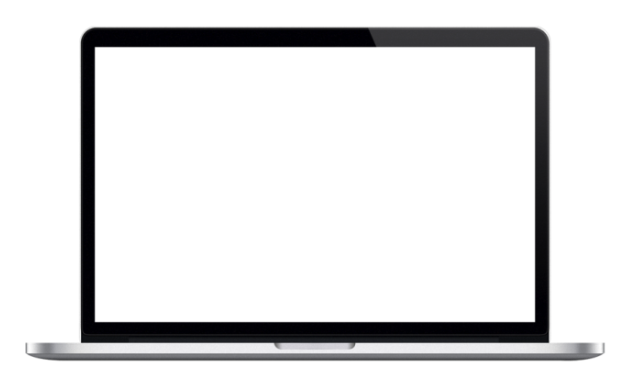 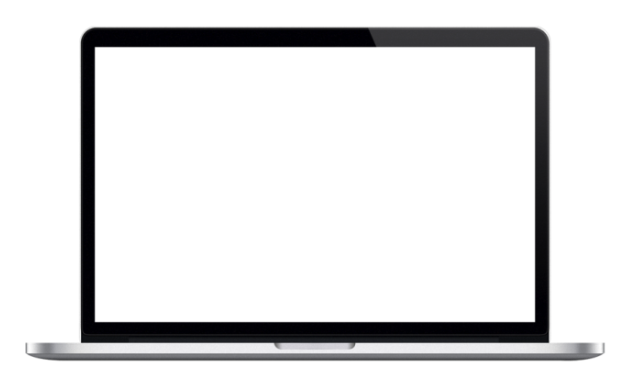 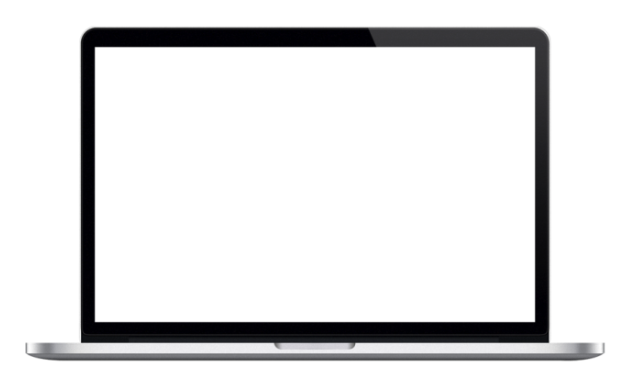 成功项目展示
单击此处添加文字阐述，添加简短问题说明文字，具体说明文字在此处添加此处。单击此处添加文字阐述，添加简短问题说明文字，具体说明文字在此处添加此处。单击此处添加文字阐述，添加简短问题说明文字，具体说明文字在此处添加此处。
项目展示一
项目展示二
项目展示三
单击此处添加文字阐述，添加简短问题说明文字，具体说明文字在此处添加此处。
单击此处添加文字阐述，添加简短问题说明文字，具体说明文字在此处添加此处。
单击此处添加文字阐述，添加简短问题说明文字，具体说明文字在此处添加此处。
成功项目展示
单击添加标题
单击此处添加文字阐述，添加简短问题说明文字，具体说明文字在此处添加此处。单击此处添加文字阐述，添加简短问题说明文字，具体说明文字在此处添加此处。单击此处添加文字阐述，添加简短问题说明文字，具体说明文字在此处添加此处。单击此处添加文字阐述，添加简短问题说明文字，具体说明文字在此处点击即可编辑点击即可编辑点击即可编辑
添加文本
添加文本
添加文本
添加文本
添加文本
添加文本
添加文本添加文本
成功项目展示
单击此处添加文字阐述，添加简短问题说明文字，具体说明文字在此处添加此处。
单击此处添加文字阐述，添加简短问题说明文字，具体说明文字在此处添加此处。
点击输入小标题
点击输入小标题
1
2
3
4
点击输入小标题
点击输入小标题
单击此处添加文字阐述，添加简短问题说明文字，具体说明文字在此处添加此处。
单击此处添加文字阐述，添加简短问题说明文字，具体说明文字在此处添加此处。
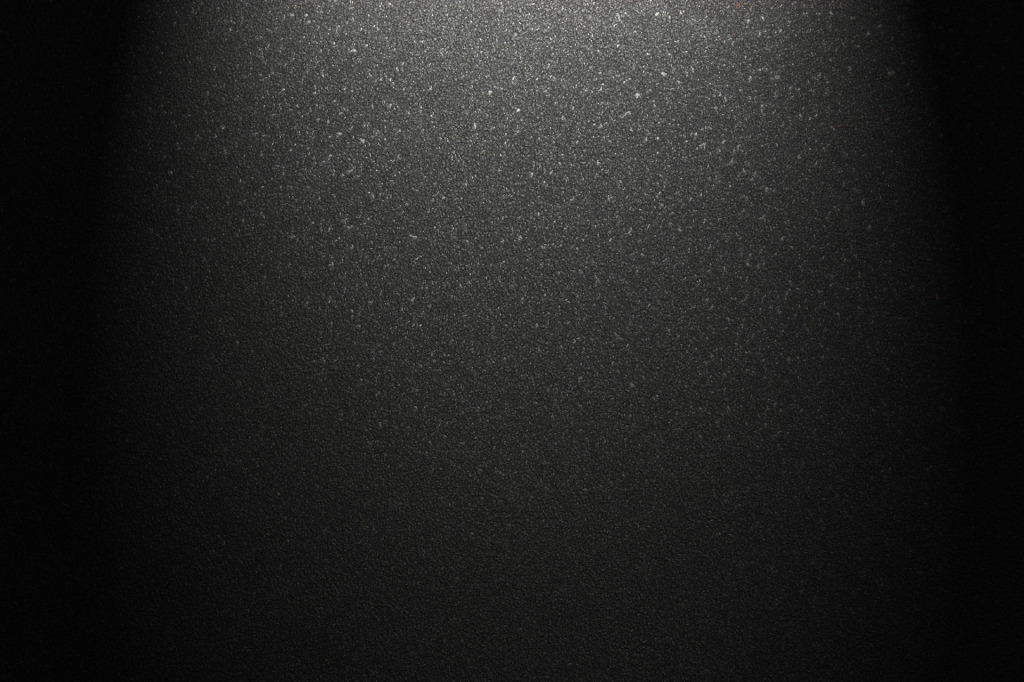 工作存在不足
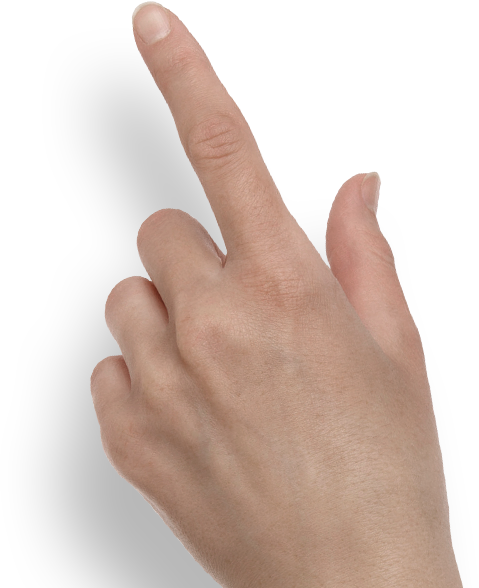 此处添加详细文本描述，建议与标题相关并符合整体语言风格，语言描述尽量简洁生动。尽量将每页幻灯片的字数控制在200字以内，据统计每页幻灯片的最好控制在5分钟之内。 此处添加详细文本描述，建议与标题相关并符合整体语言风格
工作存在不足
不足二
不足三
不足一
单击此处填加文字内容单击此处填加文字内容单击此处填加文字内容
单击此处填加文字内容单击此处填加文字内容单击此处填加文字内容
单击此处填加文字内容单击此处填加文字内容单击此处填加文字内容
单击此处填加文字内容单击此处填加文字内容单击此处填加文字内容
单击此处填加文字内容单击此处填加文字内容单击此处填加文字内容
单击此处填加文字内容单击此处填加文字内容单击此处填加文字内容
单击此处填加文字内容单击此处填加文字内容单击此处填加文字内容
单击此处填加文字内容单击此处填加文字内容单击此处填加文字内容
单击此处填加文字内容单击此处填加文字内容单击此处填加文字内容
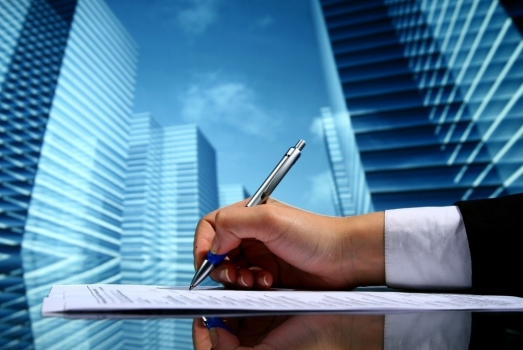 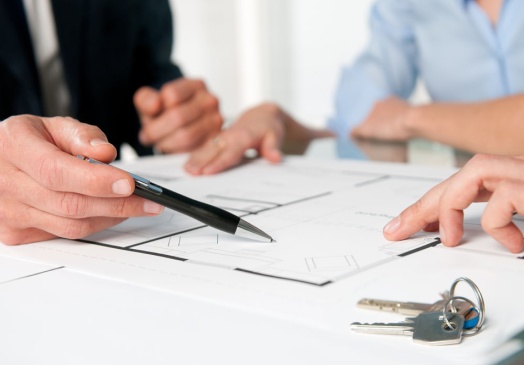 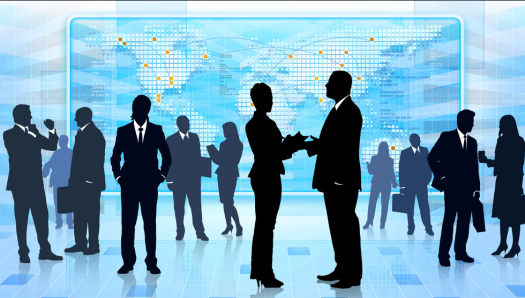 工作存在不足
提出建议
提出建议
单击此处添加文字阐述，添加简短问题说明文字，具体说明文字在此处添加此处。
单击此处添加文字阐述，添加简短问题说明文字，具体说明文字在此处添加此处。
突出问题
突出问题
对策1
对策2
对策3
对策4
提出建议
提出建议
突出问题
突出问题
详单击此处添加文字阐述，添加简短问题说明文字，具体说明文字在此处添加此处。
单击此处添加文字阐述，添加简短问题说明文字，具体说明文字在此处添加此处。
工作存在不足
此处添加文本标题
此处添加文本标题
单击此处添加文字阐述，添加简短问题说明文字，具体说明文字在此处添加此处。单击此处添点击即可编辑点击即可编辑点击即可编辑
单击此处添加文字阐述，添加简短问题说明文字，具体说明文字在此处添加此处。单击此处添加文字阐述，添加简短问题说明文字，具体说明文字在此处添加此处。
存在不足之处二
存在不足之处一
此处添加文本标题
此处添加文本标题
4R
单击此处添加文字阐述，添加简短问题说明文字，具体说明文字在此处添加此处。单击此处添加文字阐述，添加简短问题说明文字，具体说明文字在此处添加此处。
单击此处添加文字阐述，添加简短问题说明文字，具体说明文字在此处添加此处。单击此处添加文字阐述，添加简短问题说明文字，具体说明文字在此处添加此处。
存在不足之处四
存在不足之处三
工作存在不足
单击此处添加文字阐述，添加简短问题说明文字，具体说明文字在此处添加此处。
单击此处添加文字阐述，添加简短问题说明文字，具体说明文字在此处添加此处。
输入您的
文字
输入您的
文字
输入您的
文字
输入您的
文字
输入您的
文字
单击此处添加文字阐述，添加简短问题说明文字，具体说明文字在此处添加此处。单击此处添加点击即可编辑点击即可编辑点击即可编辑
单击此处添加文字阐述，添加简短问题说明文字，具体说明文字在此处添加此处。单击此处添加文字阐述，添加简短问题说明文字，具体说明文字在此处添加此处。
单击此处添加文字阐述，添加简短问题说明文字，具体说明文字在此处添加此处。单击此处添加文字阐述，添加简短问题说明文字，具体说明文字在此处添加此处。
[Speaker Notes: 点击即可编辑点击即可编辑点击即可编辑]
工作存在不足
此处添加文本标题
不足
一
单击此处添加文字阐述，添加简短问题说明文字，具体说明文字在此处添加此处。单击此处添加文字阐述，添加简短问题说明文字，具体说明文字在此处添加此处。
此处添加文本标题
此处添加文本标题
不足
二
不足
三
单击此处添加文字阐述，添加简短问题说明文字，具体说明文字在此处添加此处。单击此处添加文字阐述，添加简短问题说明文字，具体说明文字在此处添加此处。
单击此处添加文字阐述，添加简短问题说明文字，具体说明文字在此处添加此处。单击此处添加文字阐述，添加简短问题说明文字，具体说明文字在此处添加此处。
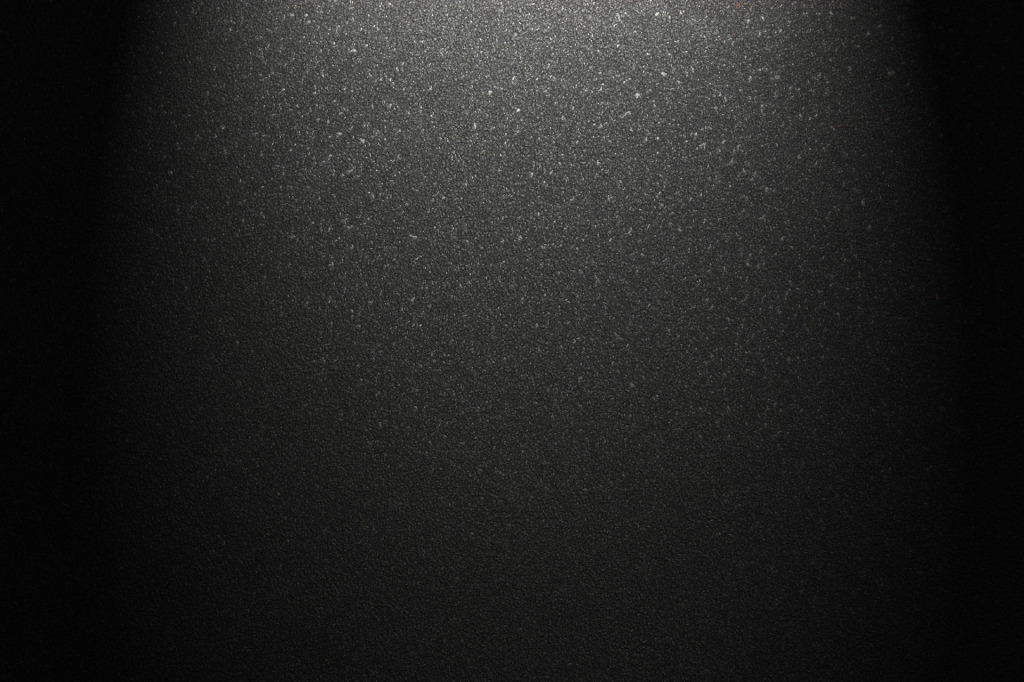 明年工作计划
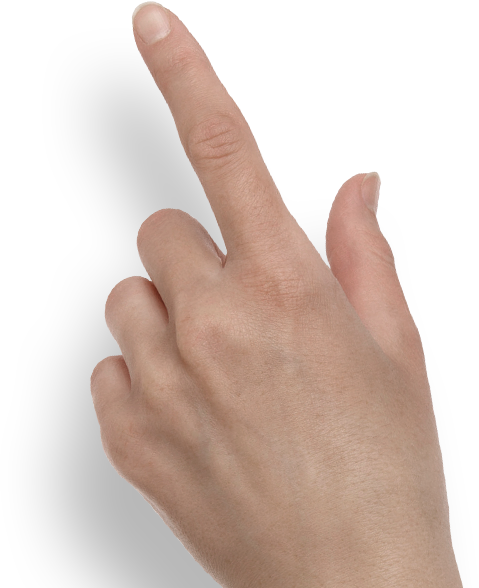 此处添加详细文本描述，建议与标题相关并符合整体语言风格，语言描述尽量简洁生动。尽量将每页幻灯片的字数控制在200字以内，据统计每页幻灯片的最好控制在5分钟之内。 此处添加详细文本描述，建议与标题相关并符合整体语言风格
明年工作计划
此处添加文本标题
点击输入文字
单击此处添加文字阐述，添加简短问题说明文字，具体说明文字在此处添加此处。单击此处添加文字阐述，添加简短问题说明文字，具体说明文字在此处添加此处。单击此处添加文字阐述，添加简短问题说明文字，具体说明文字在此处添加此处。单击此处添加文字阐述，添加简短问题说明文字，具体说明文字在此处添加此处。
点击输入文字
项目一        项目二         项目三          项目四         项目五          项目六
[Speaker Notes: 版权声明：300套精品模板商业授权，请联系【锐旗设计】:https://9ppt.taobao.com，专业PPT老师为你解决所有PPT问题]
明年工作计划
此处添加文本标题
单击此处添加文字阐述，添加简短问题说明文字，具体说明文字在此处添加此处。
此处添加文本标题
单击此处添加文字阐述，添加简短问题说明文字，具体说明文字在此处添加此处。
此处添加文本标题
单击此处添加文字阐述，添加简短问题说明文字，具体说明文字在此处添加此处。
此处添加文本标题
单击此处添加文字阐述，添加简短问题说明文字，具体说明文字在此处添加此处。
此处添加文本标题
单击此处添加文字阐述，添加简短问题说明文字，具体说明文字在此处添加此处。
明年工作计划
单击此处添加文字阐述，添加简短问题说明文字，具体说明文字在此处添加此处。单击此处添加文字阐述，添加简短问题说明文字，具体说明文字在此处添加此处。
单击此处添加文字阐述，添加简短问题说明文字，具体说明文字在此处添加此处。单击此处添加文字阐述，添加简短问题说明文字，具体说明文字在此处添加此处。
此处添加文本标题
此处添加文本标题
此处添加文本标题
此处添加文本标题
单击此处添加文字阐述，添加简短问题说明文字，具体说明文字在此处添点击即可编辑点击即可编辑点击即可编辑
单击此处添加文字阐述，添加简短问题说明文字，具体说明文字在此处添加此处。单击此处添加文字阐述，添加简短问题说明文字，具体说明文字在此处添加此处。
明年工作计划
添加文本标题
添加文本标题
添加文本标题
此处添加文本标题
单击此处添加文字阐述，添加简短问题说明文字，具体说明文字在此处添加此处。添加简短问题说明文字。单击此处添加文字阐述，添加简短问题说明文字，具体说明文字在此处添加此处。添加简短问题说明文字。
添加文本标题
添加文本标题
添加文本标题
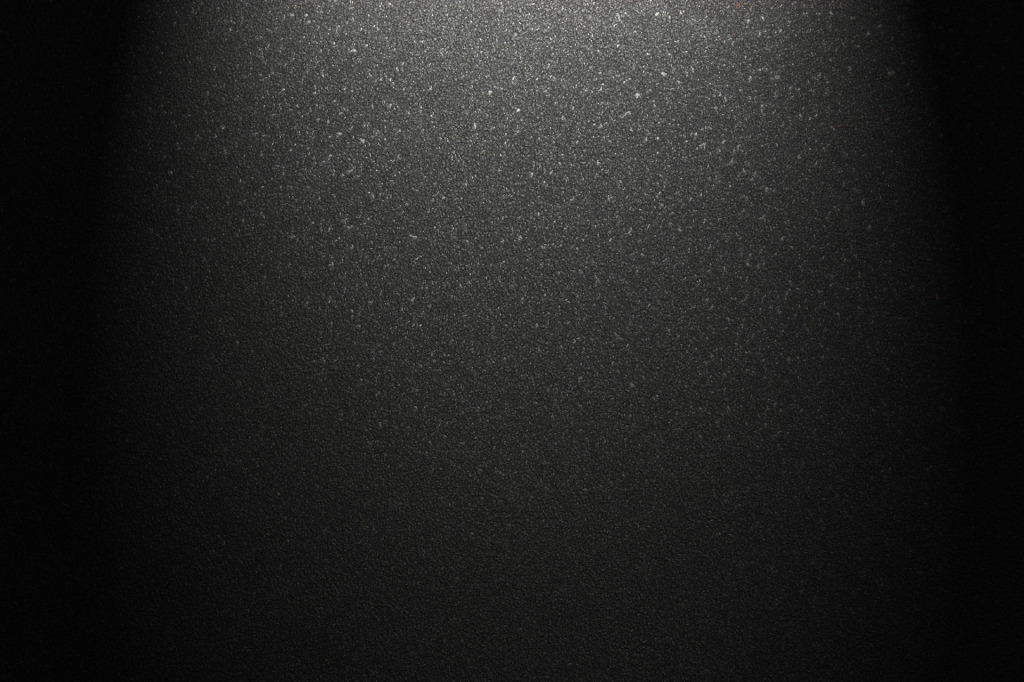 感 谢 聆 听！
汇报人：xxx   20XX年XX月
[Speaker Notes: 点击即可编辑点击即可编辑点击即可编辑]